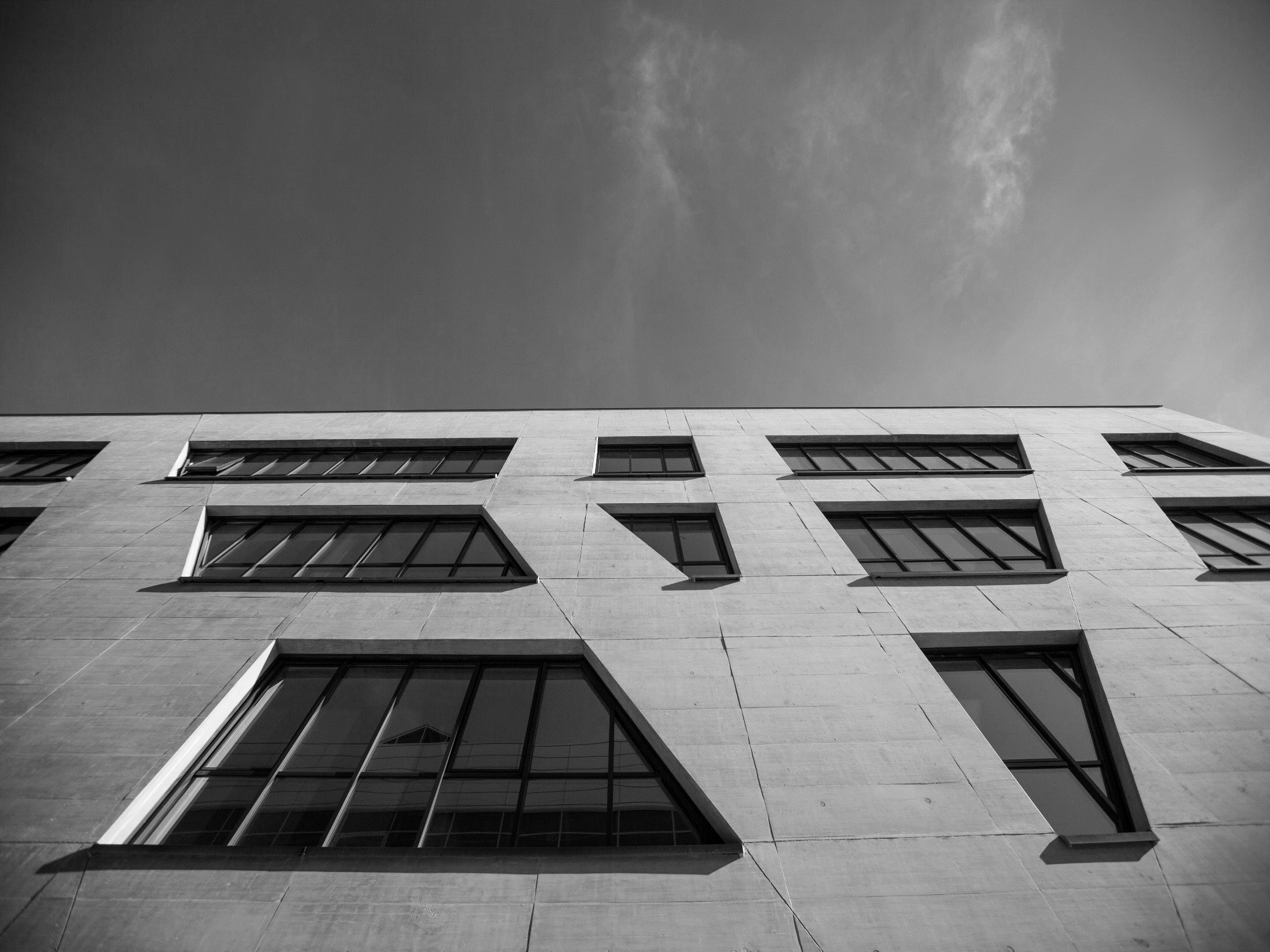 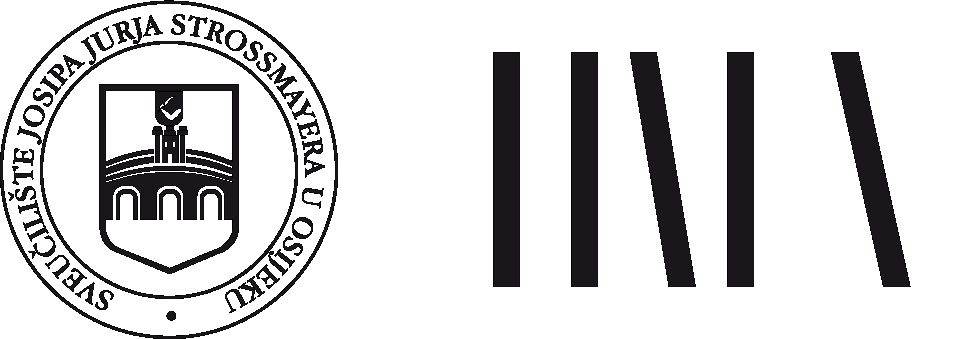 Utorak, 23. travnja 2024.  | 11:00 sati
GrAFOS, prizemlje
Učionica 0.2.
Pozivamo Vas na znanstveno-popularizacijska predavanja:
UTJECAJ INTENZITETA PADALINA, KOSINE I KARAKTERISTIKA TLA NA POSLIJEPOŽARNE BLATNE TOKOVE
Physical Modeling of Rocking Foundations on Improved Subgrades
Predavač: John S. McCartney, Ph.D., P.E., F.ASCE
Department of Structural Engineering
University of California San Diego
Predavačica: Ingrid Tomac, Ph.D., P.E., M.ASCE
Department of Structural Engineering
University of California San Diego
Abstract:
Sažetak:
Rocking footings are specially designed shallow foundations that have smaller plan dimensions than those dictated by typical bearing capacity factors of safety so that they will rock during earthquake shaking, forming a plastic hinge in the foundation soil rather than within the superstructure. Rocking footings naturally re-center themselves during and after shaking due to the pull of gravity as they uplift about their edges for induced moments less than the maximum overturning moment. Rocking footings have a proven track record of reliable performance during dynamic loading as examined in both centrifuge and numerical modelling studies, they are prone to excessive settlement during earthquake shaking. This presentation focuses on different strategies to control the detrimental kinematics of plastic hinge formation in rocking footings so that geotechnical engineering practice can move towards embracing a cost-effective, performance-based engineering approach to protect superstructures. Three techniques to modify the kinematics of rocking foundations were investigated, including soil-cement columns, geogrid reinforcement, and replacement of soil with a layer of tire-derived aggregate (TDA). Centrifuge shake table testing was used to study the relative performance of rocking footings on unreinforced and geogrid-reinforced medium dense, dry sand layers (where settlement is often of primary concern), and 1g shake table testing was used to study footings in TDA. This presentation will focus on data from the geogrid reinforcement tests, which was analyzed to understand the effects of different ground improvement characteristics on the settlement, re-centering, and energy dissipation potential of the rocking footings.
Poslije požarni blatni tokovi i destabilizacija padina su sve češće posljedice klimatskih promjena koje se javljaju u kontekstu povećanja broja i intenziteta šumskih požara, te uzrokuju oštećenja na infrastrukturi i rezultiraju gubitkom imovine i ljudskih života. Unatoč napretku u razumijevanju ovih pojava u zadnje vrijeme, karakterizacija parametara koji uzrokuju blatne tokove i njihovo ponašanje ostaje nepoznato. Predavanje prikazuje nova saznanja o ovisnosti mehanizama blatnih tokova o karakteristikama pješčanog tla i padalina preko eksperimentalnih i teoretskih istraživanja. Na primjer, kod promjena hrapavosti površine može se razviti ravnotežno stanje bez daljnje erozije. U suprotnom, erozija se razvija nakon početka kiše, dostiže vrhunac i nakon toga se naglo smanjuje, što je posebno vidljivo na pijesku krupne frakcije, dok sitne frakcije na padini produljuju trajanje erozije. Mikro mehanički uvid u mješavine hidrofobnog pijeska, vode i zraka prikazuje heterogenosti unutarnje strukture blatnog toka. Hidrofobna zrna pijeska opkole mjehurić zraka u vodi, modificirajući fiziku i reologiju blatnog toka. Rezultati pokazuju da uslijed zarobljavanja određenje količine zraka u blatni tok, njegova gustoća se može smanjiti i do 33%.
ORGANIZATOR: 
Građevinski i arhitektonski fakultet Osijek

Vladimira Preloga 3, 31 000 Osijek
+385 31 540 070 I gfos@gfos.hr I www.gfos.hr